Senior Secondary Health Management and Social Care

Topic：
Infectious Diseases & 
Strategies for Disease Prevention and Control
Infectious Diseases
1
Activity (1)
Which of the following are infectious diseases?
Diabetes
Acquired immune deficiency syndrome (AIDS)
Poliomyelitis
Coronary heart disease
Schizophrenia
Middle East Respiratory Syndrome 
Japanese encephalitis 
Cerebrovascular disease
Chickenpox 

What are the common characteristics of infectious diseases?
2
What are infectious diseases?
3
[Speaker Notes: Answers of Activity (1)：b, c, f, g, i

Reference
Health Topic: Infectious Diseases. World Health Organization. Available: https://www.who.int/topics/infectious_diseases/en/ [last accessed February 2020]
Centre for Health Protection. Guidelines on Prevention of Communicable Diseases in Schools / Kindergartens /Kindergartens-cum-Child Care Centres / Child Care Centres. Available: https://www.chp.gov.hk/files/pdf/guidelines_on_prevention_of_communicable_diseases_in_schools_kindergartens_kindergartens_cum_child_care-centres_child_are_centres.pdf. [last accessed February 2020]]
Triangle of Communicable Diseases/ Epidemiologic Triangle
A  framework frequently used by epidemiologists when studying disease outbreaks
Environment
4
[Speaker Notes: Reference:
Centers for Disease Control and Prevention. Understanding the Epidemiologic Triangle through Infectious Disease . Available: https://www.cdc.gov/healthyschools/bam/teachers/documents/epi_1_triangle.pdf [last accessed February 2020]]
The Agent / Pathogen（1）
Pathogens include bacteria, viruses, parasites or fungi
Generally, a pathogen must be present for disease to occur; however, presence of that pathogen alone is not always sufficient to cause disease
A variety of factors influence whether exposure to the pathogen will result in disease, including the pathogenicity and dose of the pathogen
5
[Speaker Notes: Reference:
Centers for Disease Control and Prevention. Lesson 1: Introduction to Epidemiology - Section 8: Concepts of Disease Occurrence. Available: https://www.cdc.gov/csels/dsepd/ss1978/lesson1/section8.html [last accessed February 2020]]
The Agent / Pathogen (2）
6
[Speaker Notes: Reference:
1） Centers for Disease Control and Prevention. Understanding the Epidemiologic Triangle through Infectious Disease . Available: https://www.cdc.gov/healthyschools/bam/teachers/documents/epi_1_triangle.pdf [last accessed February 2020] 

2）Centre for Health Protection. Common Intestinal Parasitic Infection. Available: https://www.chp.gov.hk/en/healthtopics/content/24/17.html. [last accessed February 2020] 

3) Education Bureau. Healthy Community. 
Available: https://www.edb.gov.hk/attachment/en/curriculum-development/kla/technology-edu/resources/hmsc/HMSC_Booklet6_E_p64.pdf. [last accessed February 2020]]
The Agent / Pathogen (3）
7
[Speaker Notes: Reference：
1） Centers for Disease Control and Prevention. Principles of Epidemiology in Public Health Practice : A Glossary. Available: https://www.cdc.gov/csels/dsepd/ss1978/SS1978.pdf [last accessed February 2020] 

2）Education Bureau. Healthy Community. 
Available: https://www.edb.gov.hk/attachment/en/curriculum-development/kla/technology-edu/resources/hmsc/HMSC_Booklet6_E_p64.pdf. [last accessed February 2020]]
The Host
8
[Speaker Notes: Reference：
1） Bonita, Ruth, Beaglehole, Robert, Kjellström, Tord & World Health Organization. (‎2006)‎. Basic epidemiology, 2nd ed. World Health Organization. Available: https://apps.who.int/iris/handle/10665/43541 [last accessed February 2020] 

2）Education Bureau. Healthy Community. 
Available: https://www.edb.gov.hk/attachment/en/curriculum-development/kla/technology-edu/resources/hmsc/HMSC_Booklet6_E_p64.pdf. [last accessed February 2020] 

3）Centers for Disease Control and Prevention. Understanding the Epidemiologic Triangle through Infectious Disease . Available: https://www.cdc.gov/healthyschools/bam/teachers/documents/epi_1_triangle.pdf [last accessed February 2020] 

4) Centre for Health Protection. Guidelines on Prevention of Communicable Diseases in Schools / Kindergartens /Kindergartens-cum-Child Care Centres / Child Care Centres. Available: https://www.chp.gov.hk/files/pdf/guidelines_on_prevention_of_communicable_diseases_in_schools_kindergartens_kindergartens_cum_child_care-centres_child_are_centres.pdf. [last accessed February 2020]]
The Environment
The environment is the favourable conditions external to the host that cause or allow the pathogen to be transmitted.
General sanitation, temperature, air pollution and water quality are the factors that influence all stages of in the chain of infection. Socioeconomic factors include overcrowding living environment and poverty etc..
For example, E. Coli thrive in warm temperatures but are killed by high heat. Flu is seasonal and it usually occurs in the winter.
9
[Speaker Notes: Reference:
1) Centers for Disease Control and Prevention. Understanding the Epidemiologic Triangle through Infectious Disease . Available: https://www.cdc.gov/healthyschools/bam/teachers/documents/epi_1_triangle.pdf [last accessed February 2020] 

2) Bonita, Ruth, Beaglehole, Robert, Kjellström, Tord & World Health Organization. (‎2006)‎. Basic epidemiology, 2nd ed. World Health Organization. Available: https://apps.who.int/iris/handle/10665/43541 [last accessed February 2020]]
Activity (2)
The epidemiologic triangle helps the experts understand how to prevent and control disease outbreaks. The spread of the disease is controlled by breaking any one side of the Triangle to disrupt the connection between the environment, the host, and the agent
Search for the information about the Coronavirus disease 2019 in the following websites and organise the information with the epidemiologic triangle:
Centre for Health Protection – Coronavirus Disease 2019 https://www.coronavirus.gov.hk/eng/index.html
World Health Organization - Coronavirus Disease 2019
https://www.who.int/emergencies/diseases/novel-coronavirus-2019
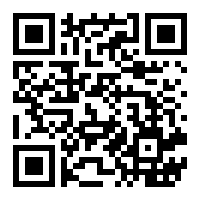 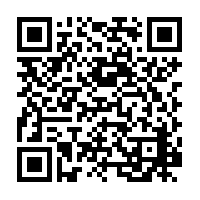 10
[Speaker Notes: Reference:
World Health Organization. WHO Director-General's remarks at the media briefing on 2019-nCoV on 11 February 2020. Available:
https://www.who.int/dg/speeches/detail/who-director-general-s-remarks-at-the-media-briefing-on-2019-ncov-on-11-february-2020. [last accessed February 2020]]
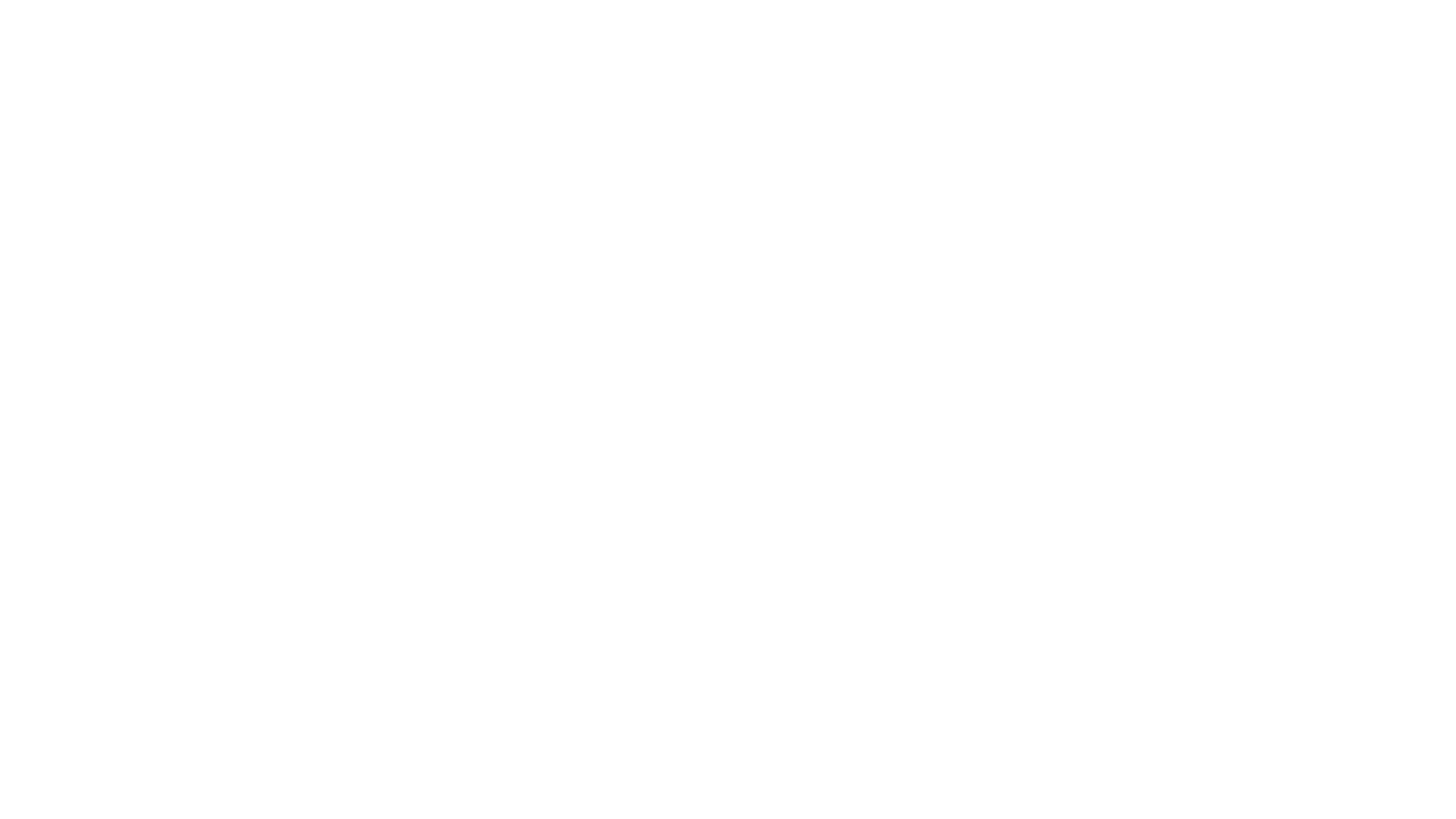 Infectious diseases occur as a result of the interaction between:
The infectious agent
The transmission process 
The host
The environment
Understanding the transmission process:   chain of infection
11
[Speaker Notes: Reference:
Bonita, Ruth, Beaglehole, Robert, Kjellström, Tord & World Health Organization. (‎2006)‎. Basic epidemiology, 2nd ed. World Health Organization. 
Available: https://apps.who.int/iris/handle/10665/43541 [last accessed February 2020]]
Chain of Infection
A pathogen enters another host：must provide access to tissues in which the pathogen can multiply or a toxin can act
Often use the same portal to enter a new host that they used to exit the source host. For example, influenza virus exits the respiratory tract of the source host and enters the respiratory tract of the new host
In contrast, many pathogens that cause gastroenteritis follow a so-called “faecal-oral” route. They exit the source host in faeces, are carried on inadequately washed hands to a vehicle such as food, water, or utensils, and enter a new host through the mouth. 
The victim is infected when the contaminated blood (e.g. with HIV) is directly inoculated into the blood system via the wound on the skin / injection / sexual intercourse
A pathogen leaves its host -  usually corresponds to the site where the pathogen is localized. 
For example, 
influenza viruses and Mycobacterium tuberculosis exit the respiratory tract
schistosomes through urine
cholera vibrios in faeces
bacteria or viruses causing conjunctivitis in conjunctival secretions
Modes of transmission
12
[Speaker Notes: Reference:
1) Centers for Disease Control and Prevention. Lesson 1: Introduction to Epidemiology - Section 10: Chain of Infection. Available:
https://www.cdc.gov/csels/dsepd/ss1978/lesson1/section10.html [last accessed February 2020] 

2）Education Bureau. Healthy Community. 
Available: https://www.edb.gov.hk/attachment/en/curriculum-development/kla/technology-edu/resources/hmsc/HMSC_Booklet6_E_p64.pdf. [last accessed February 2020]]
Modes of transmission
13
[Speaker Notes: Reference:
Centers for Disease Control and Prevention. Lesson 1: Introduction to Epidemiology - Section 10: Chain of Infection. Available:
https://www.cdc.gov/csels/dsepd/ss1978/lesson1/section10.html [last accessed February 2020]]
Direct transmissionThe immediate transfer of the pathogen from an infected host to another host through which human infection can take place
Direct contact 
skin-to-skin contact, kissing, and sexual intercourse
contact with soil or vegetation harboring infectious organisms (e.g. hookworm)
Droplet spread
through droplets produced by sneezing, coughing, spitting or even talking 
Example: meningococcal infection
14
[Speaker Notes: Reference:
1) Centers for Disease Control and Prevention. Lesson 1: Introduction to Epidemiology - Section 10: Chain of Infection. Available:
https://www.cdc.gov/csels/dsepd/ss1978/lesson1/section10.html [last accessed February 2020] 

2) Bonita, Ruth, Beaglehole, Robert, Kjellström, Tord & World Health Organization. (‎2006)‎. Basic epidemiology, 2nd ed. World Health Organization. Available: https://apps.who.int/iris/handle/10665/43541 [last accessed February 2020]]
Indirect transmission（1）The transfer of  a pathogen to a host by suspended air particles, inanimate objects (vehicles), or animate intermediaries (vectors)
Airborne transmission
pathogens are carried by dust or droplet nuclei suspended in air
Airborne dust includes material that has settled on surfaces and become resuspended by air currents as well as infectious particles blown from the soil by the wind
Droplet nuclei are dried residue of less than 5 microns in size. In contrast to droplets that fall to the ground within a few metres, droplet nuclei may remain suspended in the air for long periods of time and may be blown over great distances
For example, after a child with measles had left the consultation room of a doctor, the measles has occurred in another child who came into the room because the measles virus remained suspended in the air
15
[Speaker Notes: Reference:
Centers for Disease Control and Prevention. Lesson 1: Introduction to Epidemiology - Section 10: Chain of Infection. Available:
https://www.cdc.gov/csels/dsepd/ss1978/lesson1/section10.html [last accessed February 2020]]
Indirect transmission（2）The transfer of a pathogen to a host by suspended air particles, inanimate objects (vehicles), or animate intermediaries (vectors)
Vehicle-borne transmission
Vehicles that may indirectly transmit pathogens include:
food / water
blood, e.g. through sharing needles
objects contaminated by pathogens, e.g. sharing towels, combs and clothes
For examples, Hepatitis A virus spreads through food or water; canned foods processed improperly could provide an environment that supports production of botulinum toxin by Clostridium botulinum
16
[Speaker Notes: Reference:
1) Centers for Disease Control and Prevention. Lesson 1: Introduction to Epidemiology - Section 10: Chain of Infection. Available:
https://www.cdc.gov/csels/dsepd/ss1978/lesson1/section10.html [last accessed February 2020] 

2）Centre for Health Protection. Guidelines on Prevention of Communicable Diseases in Schools / Kindergartens /Kindergartens-cum-Child Care Centres / Child Care Centres. Available: https://www.chp.gov.hk/files/pdf/guidelines_on_prevention_of_communicable_diseases_in_schools_kindergartens_kindergartens_cum_child_care-centres_child_are_centres.pdf. [last accessed February 2020]]
Indirect transmission（3）The transfer of a pathogen to a host by suspended air particles, inanimate objects (vehicles), or animate intermediaries (vectors)
Vector-borne Transmission
Vectors are small organisms such as mosquitoes, mites and ticks that can carry disease from one infected person (or animal) to another person and from place to place
Important vector-borne diseases like dengue fever, Japanese encephalitis, malaria, scrub typhus and spotted fever etc.
17
[Speaker Notes: Reference:
Centre for Health Protection. Health Topic:Vector-borne diseases. Available: https://www.chp.gov.hk/en/healthtopics/content/24/34622.html [last accessed February 2020]]
Activity (3)
Centre for Health Protection provides health advice on prevention of Coronavirus Disease (CODVID-2019) to break the chain of infection. How do the suggested actions help break the chain of infection targeting at the modes of transmission? Identify relevant information from the following website and explain your answer:
Centre for Health Protection – Health Advice
https://www.coronavirus.gov.hk/eng/health-advice.html
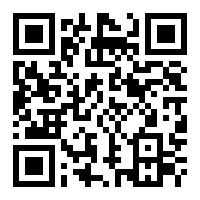 18
Activity (3) (Examples of Answers)
19
[Speaker Notes: Reference:
Centre for Health Protection. Health Topic: Vector-borne diseases. Available: https://www.chp.gov.hk/en/healthtopics/content/24/34622.html [last accessed February 2020]]
Activity (4) – Be caring and responsible for preventing outbreak
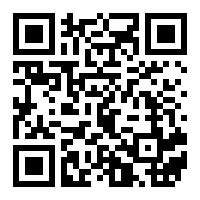 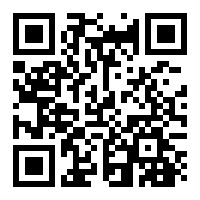 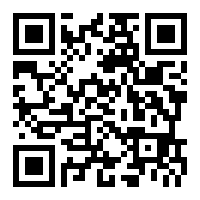 20
Activity (5) – Be caring and responsible for preventing infection
What are the measures to prevent communicable diseases in school setting? Watch the following video：
Centre for Health Protection - Guidelines on Prevention of Communicable Diseases https://www.youtube.com/watch?v=NclD2azf6t4
Your task is as follows：
Applying the concept of ‘environment’ in the chain of infection to your home setting, suggest concrete actions to minimise the risk of infection (photos can be used for illustration)
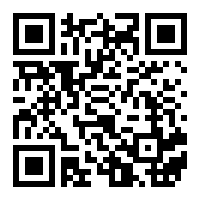 Example
21
Senior Secondary Health Management and Social Care

Topic：
Infectious Diseases and Strategies for Disease Prevention and Control
Project Learning
Strategies for the prevention and control of Coronavirus Disease (COVID-19) outbreak
22
Response to COVID-19Three Levels of Disease Prevention
Primary prevention
It is aimed at limiting the incidence of disease by controlling specific causes and risk factors
Directed at the whole population with the aim of reducing average risk (the population or “mass” strategy); or people at high risk as a result of particular exposures (the high-risk-individual strategy）
Study questions：
In response to COVID-19, what are the existing measures in primary prevention?
Suggest other preventive measures at primary level with brief explanation.
23
[Speaker Notes: Examples of measures at primary level: wear masks, avoid gathering (including social activities)

Reference:
Bonita, Ruth, Beaglehole, Robert, Kjellström, Tord & World Health Organization. (‎2006)‎. Basic epidemiology, 2nd ed. World Health Organization. Available: https://apps.who.int/iris/handle/10665/43541 [last accessed February 2020]]
Response to COVID-19Three Levels of Disease Prevention
Secondary prevention
It is aimed at reducing the more serious consequences of disease through early diagnosis and treatment
Comprises the measures available to individuals and populations for early detection and effective intervention
Directed at the period between the onset of disease and the normal time of diagnosis, and aims to reduce the prevalence of disease
Study questions：
In response to COVID-19, what are the existing measures in secondary prevention?
Suggest other preventive measures at secondary level with brief explanation.
24
[Speaker Notes: Examples of measures at secondary level: measure body temperature

Reference:
Bonita, Ruth, Beaglehole, Robert, Kjellström, Tord & World Health Organization. (‎2006)‎. Basic epidemiology, 2nd ed. World Health Organization. Available: https://apps.who.int/iris/handle/10665/43541 [last accessed February 2020]]
Response to COVID-19Three Levels of Disease Prevention
Tertiary prevention
It is aimed at reducing the progress or complications of established disease, which is an important aspect of treatment and rehabilitation
Consists of the measures intended to reduce impairments and disabilities, minimize suffering caused by poor health and promote patients’ adjustment to incurable conditions
Study questions：
In response to COVID-19, what are the existing measures in tertiary prevention?
Suggest other preventive measures at tertiary level with brief explanation.
25
[Speaker Notes: Examples of measures at tertiary level: compliance to the instruction of doctor for management
Reference:
Bonita, Ruth, Beaglehole, Robert, Kjellström, Tord & World Health Organization. (‎2006)‎. Basic epidemiology, 2nd ed. World Health Organization. Available: https://apps.who.int/iris/handle/10665/43541 [last accessed February 2020]]
Strategies for Prevention and Control of Infectious Diseases
Study questions：
Three-tier response level system - Alert, Serious and Emergency
How does it classify？
What are the corresponding command structures at different response levels? Why?
Which level is activated in Hong Kong currently? What are the corresponding strategies for disease prevention and control?
Read the following information:
Centre for Health Protection -Government’s Preparedness and Response Plan for Novel Infectious Disease of Public Health Significance (2020) https://www.chp.gov.hk/files/pdf/govt_preparedness_and_response_plan_for_novel_infectious_disease_of_public_health_significance_eng.pdf
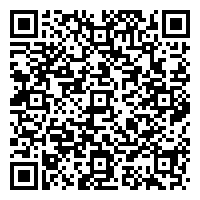 26
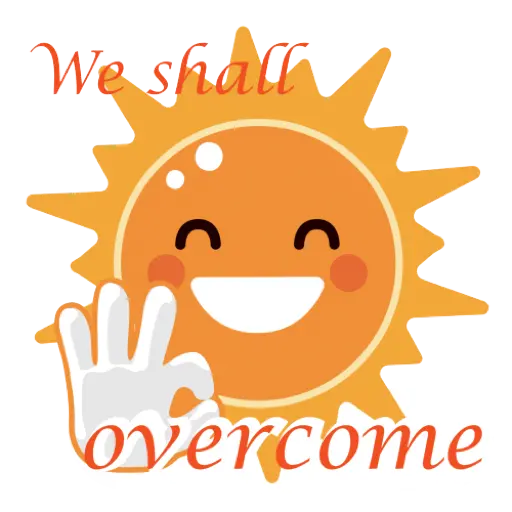 Stay Healthy Be Caring
27